Overcoming
John 16:33
English: 
	(1) To defeat 
	(2) To gain control of 
	(3) To affect

Greek is “nikao”: 
	(Strong’s) To subdue  
	(Thayer) To conquer…carry off the victory
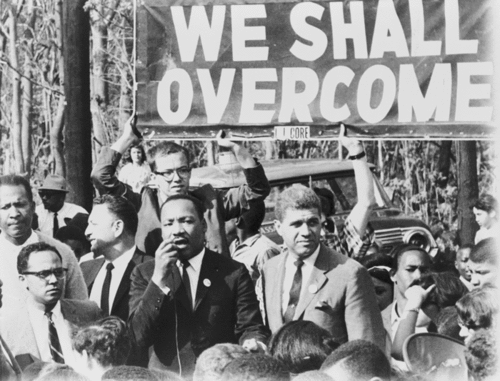 OVERCOMING
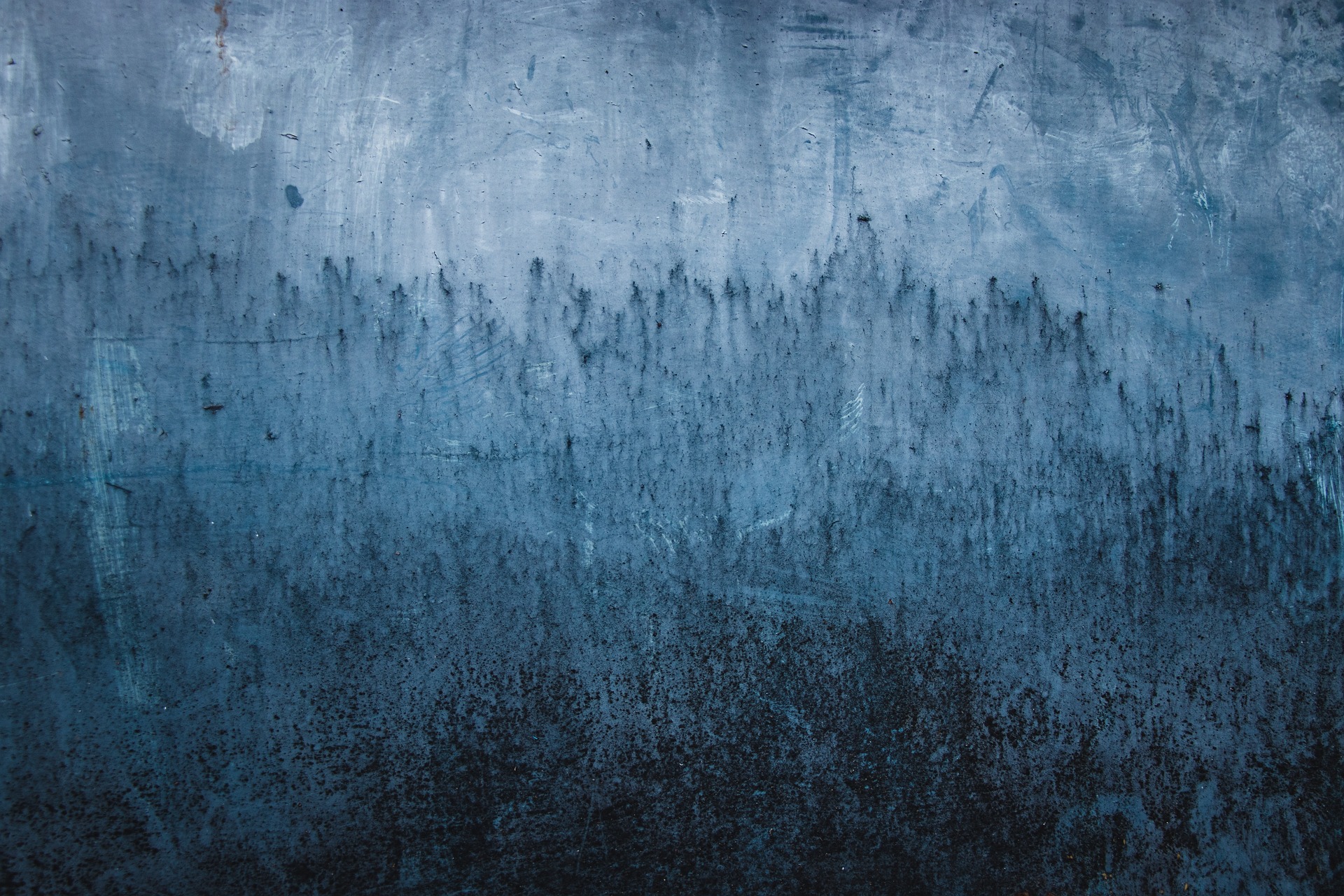 John 16:33
Jesus Overcame The World
We live in two states (John 16:33):
		 “In Him” and “In the world”
Jesus was the man of sorrows:
		Physical sorrows
		Burdens He bore (1 John 2:2)
		The center of attack (Heb. 4:15; Matt 4)
		Jesus overcame Satan (Heb. 2:14-15)
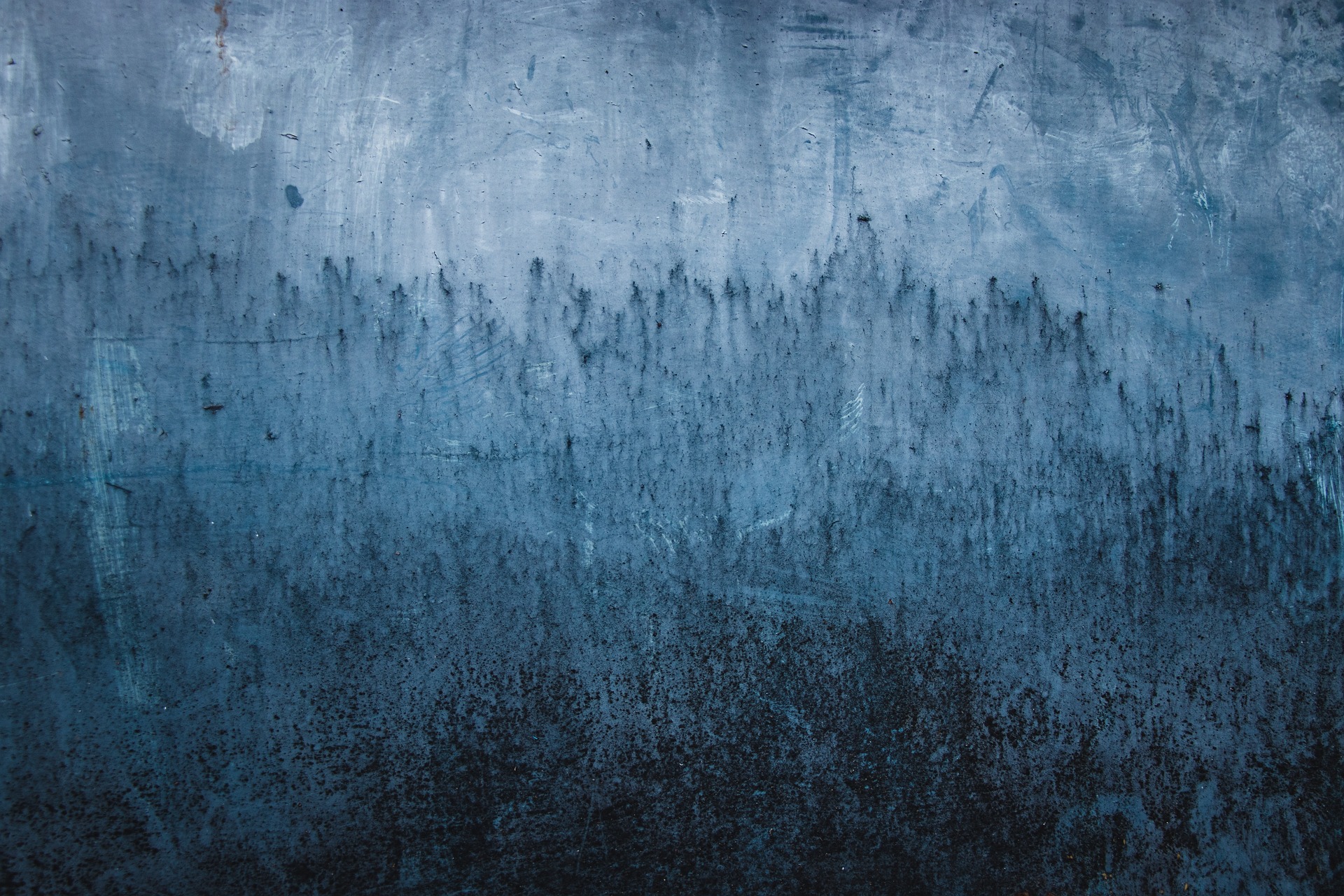 OVERCOMING
We Are To Overcome The World
“Take courage” (John 16:33)
1 John 4:4 “…greater is He who is in you…”
1 John 5:4-5 “…this is the victory…”
Romans 12:21 “…overcome evil with good”
		(2 Pet. 2:19-20; Rom. 6:16)
1 John 2:14 “…you have overcome the evil one”
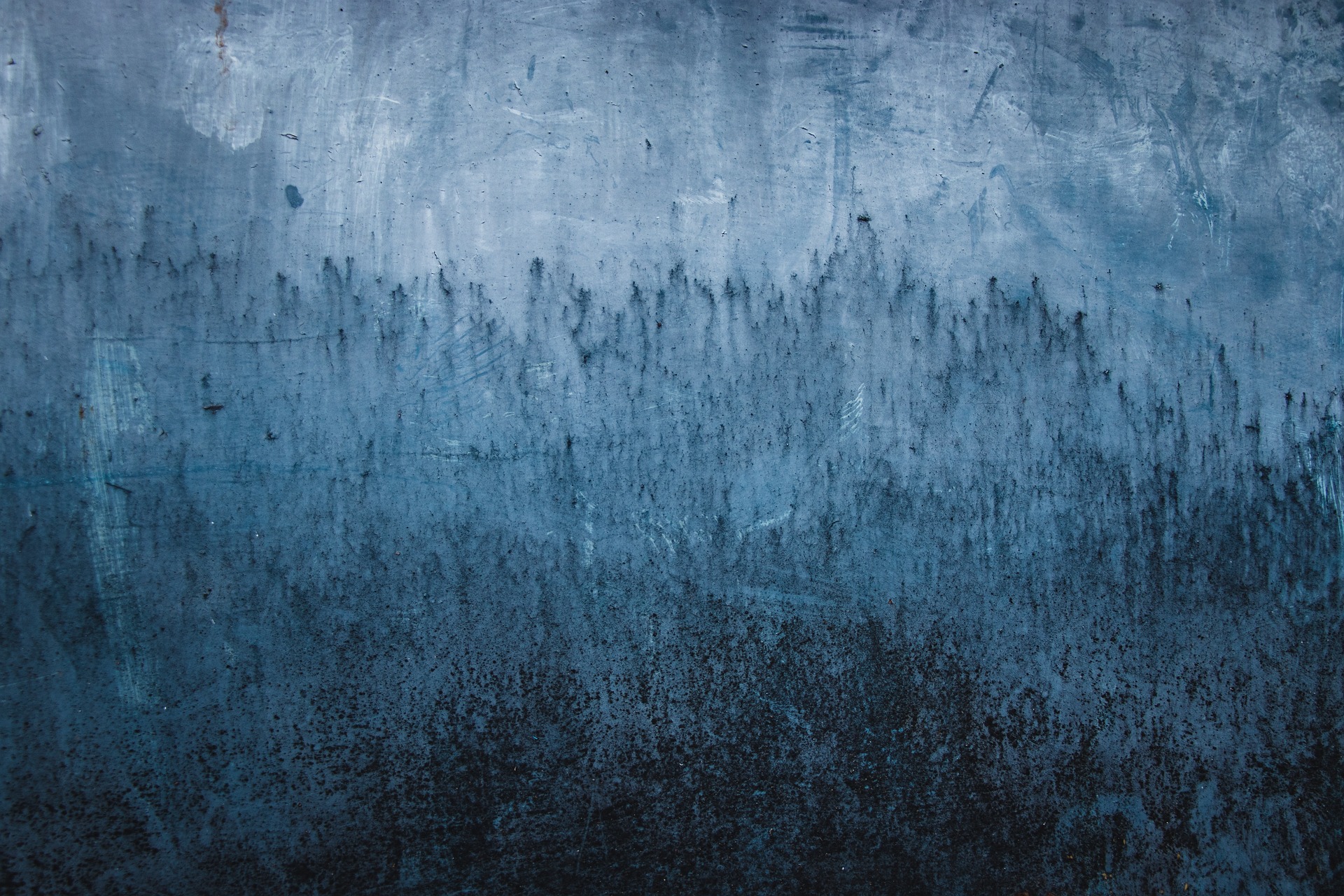 OVERCOMING
Blessings To Those Who Overcome
Rev. 2:7 “…tree of life…”
Rev. 2:11 “…not hurt by the second death”
Rev. 2:17 “…a white stone…”
Rev. 2:26-28 “…the morning star…”
Rev. 3:5 “…I will confess his name…”
Rev. 3:12 “…I will write on him…”
Rev. 3:21 “…sit down with Me on My throne…”
Rev. 21:7 “…he will be My son…”
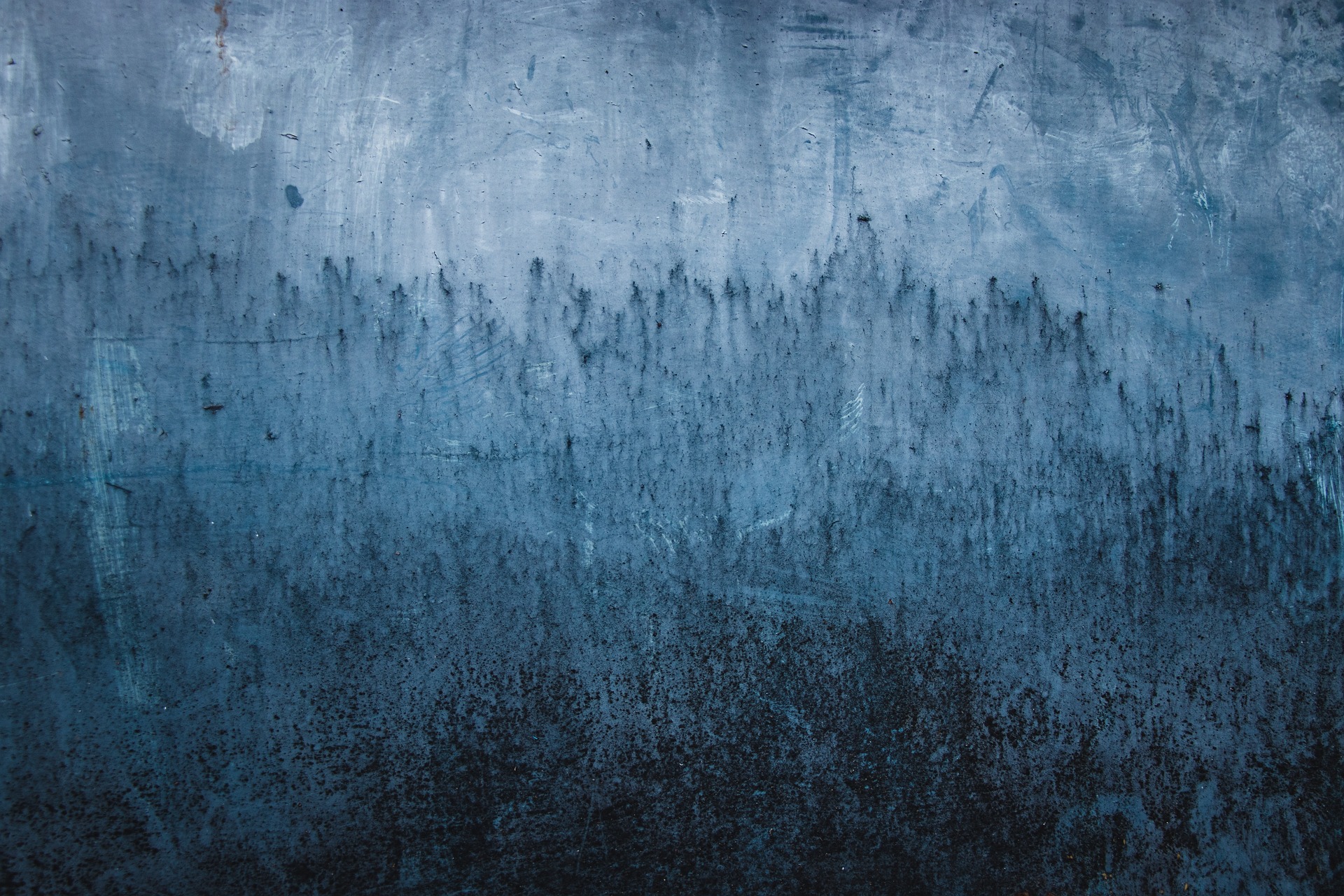 OVERCOMING
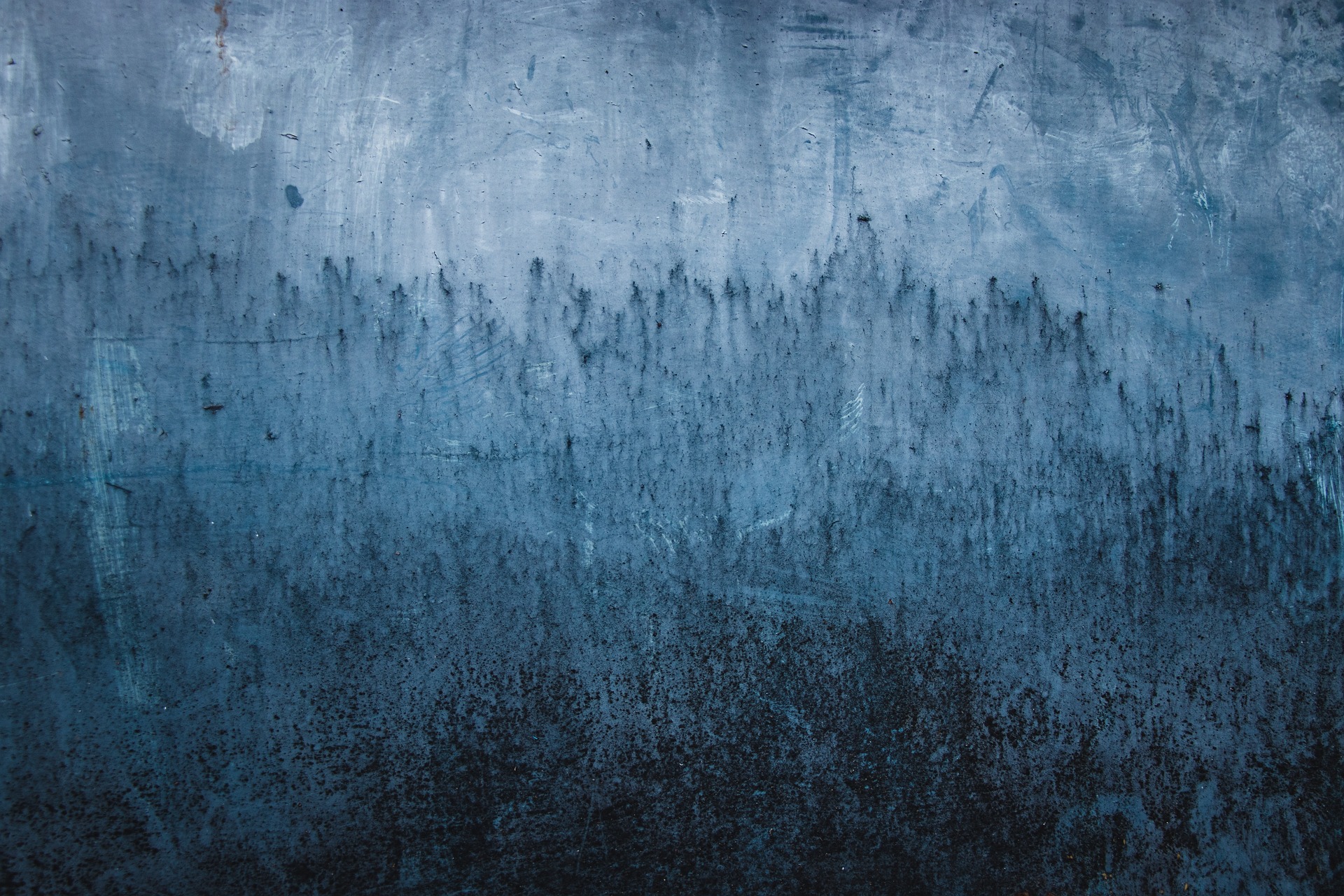 OVERCOMING
Jesus Overcame The World
We Are To Overcome The World
Blessings Promised To Those Who Overcome
Will Jesus say 
YOU have overcome?